Календарно-сетевое планирование и управление проектами на предприятиях индустрии туризма
Вступление
Планирование – это принятие целевых установок и определение путей их
наиболее эффективного достижения. 
Целевые установки часто представляют в
виде дерева целей
К необходимости составления планов приводят следующие причины:
1. Неопределённость будущего (необходимость установления границ, в
которых могут изменяться параметры проекта);
2. Координация действий участников проекта (согласование усилий);
3. Оптимизация результатов проекта, в том числе и финансовых («железный» треугольник).
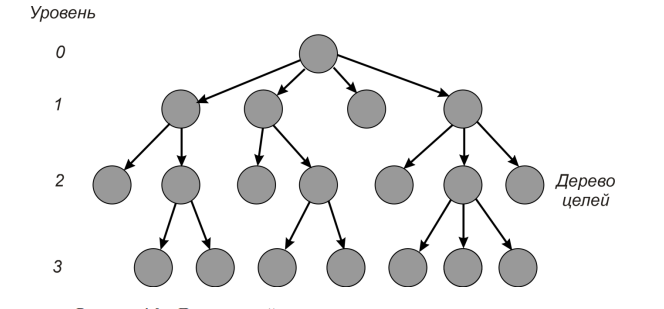 Рисунок 1 – Дерево целей
План – это логически упорядоченные действия в рамках проекта, выполнение которых должно привести к достижению целей проекта.
План-график получают на основе плана, учитывая ресурсы, необходимые
для выполнения действий, изложенных в плане проекта.
При планировании проекта решают следующие задачи (Рисунок 2):
Уточнение и детализация результатов проекта;
Уточнение состава и объёма работ;
Разработка расписания и бюджета проекта;
Уточнение потребности в ресурсах;
Оценка и учёт рисков;
Уточнение порядка взаимодействия участников проекта;
Разработка и уточнение процедур управления проектом.
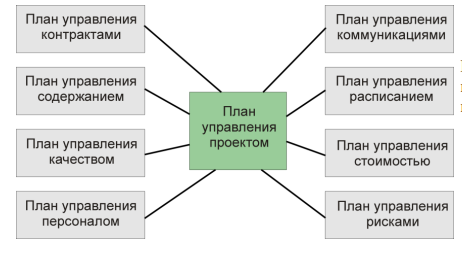 Рисунок 2 – Укрупнённая структура планирования проекта
Процессы и уровни планирования
Объем и детализация планирования определяется полезностью информации,
которую можно получить в результате планирования и зависит от содержания проекта.
Процессы планирования могут повторяться и входить в состав итерационной
процедуры, выполняемой до достижения определенного результата. Например,
если первоначальная дата завершения проекта неприемлема, то требуемые ресурсы, стоимость, а иногда и содержание проекта должны быть изменены. Результатом в этом случае будут согласованные сроки, объемы, номенклатура ресурсов,
бюджет и содержание проекта, соответствующие его целям. Сам процесс планирования не может быть полностью алгоритмизирован и автоматизирован, так как содержит много неопределенных параметров и часто зависит от случайных факторов.
Поэтому предлагаемые в результате планирования варианты плана могут отличаться, если они разрабатываются разными командами, специалисты в которых по-разному оценивают влияние на проект внешних факторов.
Основные процессы планирования могут повторяться несколько раз, как в течение всего проекта, так и его отдельных фаз. К основным процессам относят:
 планирование содержания проекта и его документирование;
 описание содержания проекта, определение основных этапов реализации проекта, декомпозиция их на более мелкие и управляемые элементы;
 составление сметы, оценку стоимости ресурсов, необходимых для выполнения работ проекта;
 определение работ, формирование списка конкретных работ, которые
обеспечивают достижение целей проекта и т.д.
Вспомогательные процессы выполняются по мере необходимости. К ним относят:
 планирование качества, определение стандартов качества, соответствующих данному проекту, и поиск путей их достижения;
 организационное планирование (проектирование), определение, обследование, документирование и распределение проектных ролей, ответственности и отношений подчиненности;
 подбор кадров, формирование команды проекта на всех стадиях жизненного цикла проекта, набор необходимых людских ресурсов, включенных в проект и работающих в нем и т.д.
Уровни планирования и сетевые планы
Уровни (агрегирования) плана должны соответствовать уровням управления.
Чем выше уровень, тем более агрегированная, обобщенная информация используется для управления.

Сетевые планы укрупняют из-за того, что общий сетевой план состоит из
множества частных сетевых планов. В каждом из таких частных планов определяют самый длинный путь. Эти пути затем ставят на место отдельных частей сети.
При помощи такого постепенного агрегирования получают многоуровневые сетевые планы.
Обычно выделяют следующие уровни планов:
 концептуальный план;
 стратегический план реализации проекта;
 тактические (детальные, оперативные) планы
Концептуальное планирование
Концептуальное планирование, результатом которого является концептуальный план, представляет собой процесс разработки основной документации по проекту, технических требований, оценок, укрупненных календарных планов, процедур контроля и управления. Концептуальное планирование проводится в начальный период жизненного цикла проекта.
Цель этой стадии – изучить требования бизнеса и
пользователей в соответствующем контексте, а ее результат – набор информационных
моделей и сценариев, документирующих текущее и будущее состояния системы.
Концептуальное проектирование можно сравнить с первым этапом
проектирования дома, когда заказчик и архитектор вместе создают эскизы. Модель
концептуального проектирования облегчает сбор требований заказчика, пользователей
и других заинтересованных лиц. Не имея хорошего концептуального проекта, можно
разработать отличное решение, но... не той задачи.
Стратегическое планирование
Стратегическое планирование представляет собой процесс разработки стратегических, укрупненных, долгосрочных планов. Уровень стратегического планирования связан с двумя основными вопросами:
 что мы собираемся сделать?
 как мы это сделаем?
Как правило, частные цели проекта по мере его реализации могут меняться,
в то время как стратегические цели проекта остаются неизменными. Поэтому этапу
стратегического планирования придается особое значение. Здесь должна быть получена предельная ясность по проекту, по основным этапам его реализации, по целям, которые должны быть достигнуты.
Детальное (оперативное, тактическое) планирование
Детальное (оперативное, тактическое) планирование связано с разработкой
тактических, детальных планов (графиков) для оперативного управления на уровне
ответственных исполнителей.
Определение уровней планирования является также предметом планирования и проводится для каждого конкретного проекта с учетом его специфики, масштабов, географии, сроков и т.д. В ходе этого процесса определяются вид и число уровней планирования, соответствующих выделенным пакетам работ по проекту, 
их содержательные и временные взаимосвязи..
Планы (графики, сети) как выражение результатов процессов планирования должны образовывать в совокупности некоторую пирамидальную структуру, обладающую свойствами агрегирования информации, дифференцированной по уровням управления информированностью, эшелонироваться по срокам разработки (краткосрочные, среднесрочные и долгосрочные). Уровни планирования и система планов должны строиться с использованием принципов "обратной связи", обеспечивающих постоянное сравнение плановых данных с фактическими, и обладать большой гибкостью, актуальностью и эффективностью
СПАСИБО ЗА ВНИМАНИЕ!